МУНИЦИПАЛЬНОЕ ДОШКОЛЬНОЕ ОБРАЗОВАТЕЛЬНОЕ БЮДЖЕТНОЕ УЧРЕЖДЕНИЕ ДЕТСКИЙ САД ОБЩЕРАЗВИВАЮЩЕГО ВИДА № 79 МУНИЦИПАЛЬНОГО ОБРАЗОВАНИЯ ГОРОДСКОЙ ОКРУГ ГОРОД-КУРОРТ СОЧИ
ИТОГОВЫЙ ОТЧЕТ КИП-2020
за 2020-2023 г.г.
«Интегративная модель организации культурных практик дошкольников в условиях инклюзивного взаимодействия»
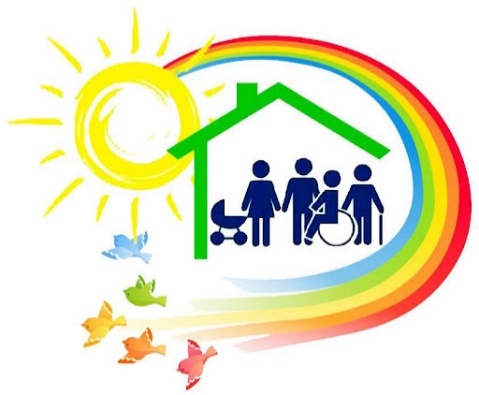 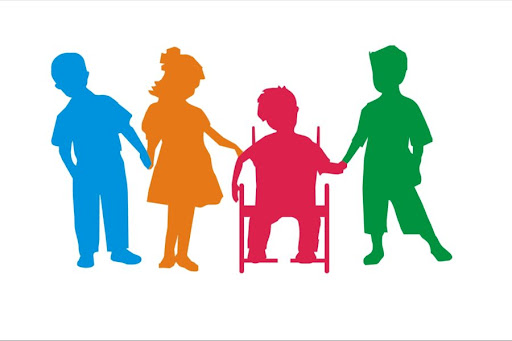 Краснодарский край, город-курорт Сочи,
улица Чебрикова, дом 1А
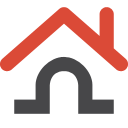 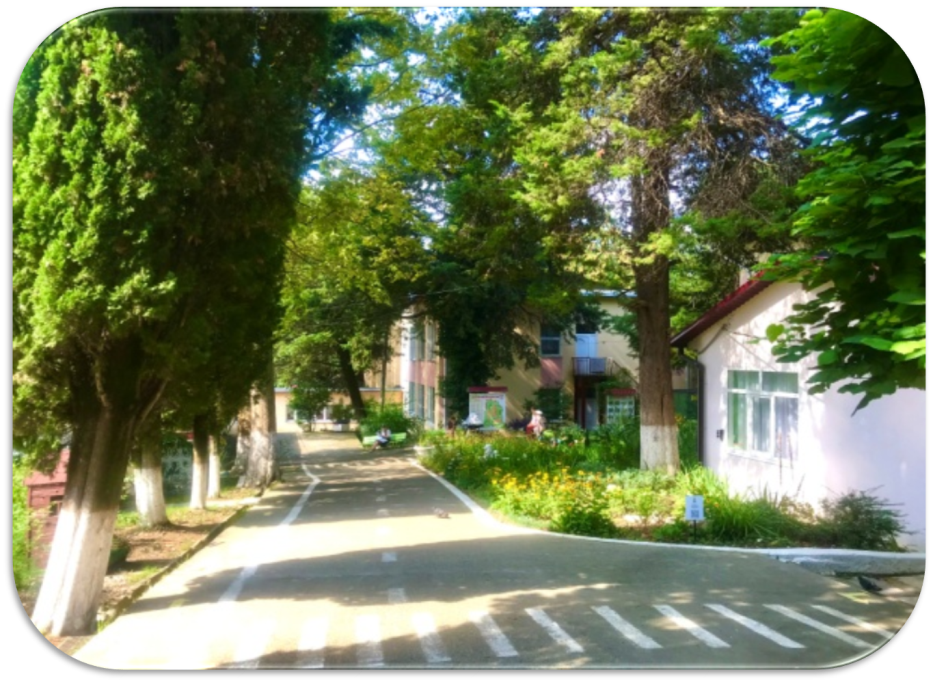 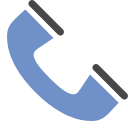 +7 (862) 261-41-60
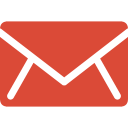 dou79@edu.sochi.ru
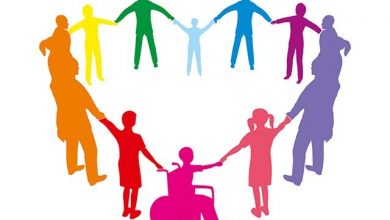 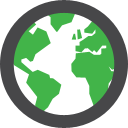 http://dou79.sochi-schools.ru
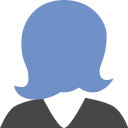 Заведующий:  
Собатенко Татьяна Николаевна
ПРИОРИТЕТНЫЕ НАПРАВЛЕНИЯ ДЕЯТЕЛЬНОСТИ 
МДОУ № 79  В РАМКАХ КИП:
соединение в педагогической деятельности требований основной и дополнительной образовательных программ с учетом особенностей детей с ОВЗ
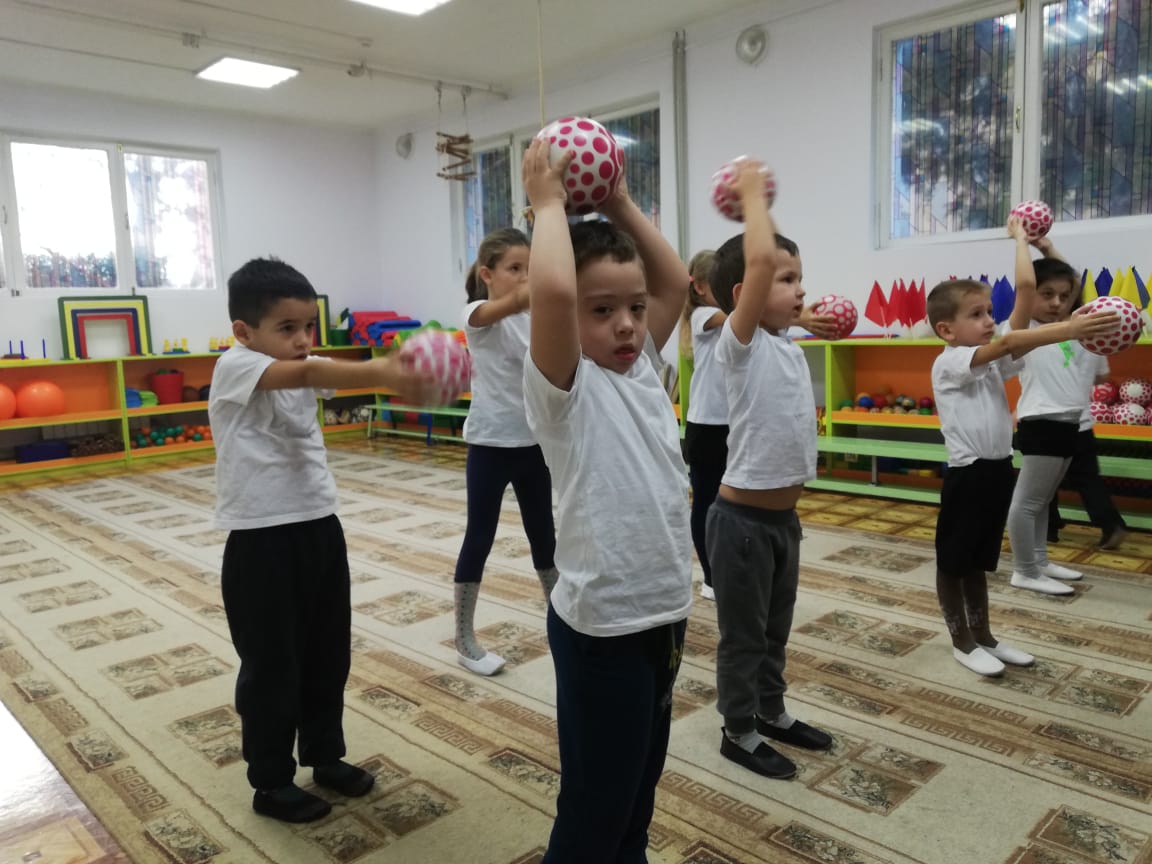 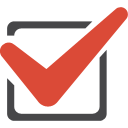 организация сетевого взаимодействия по сопровождению детей с учётом особых образовательных потребностей на основе использования АВА-технологии и технологии PEСS
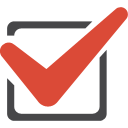 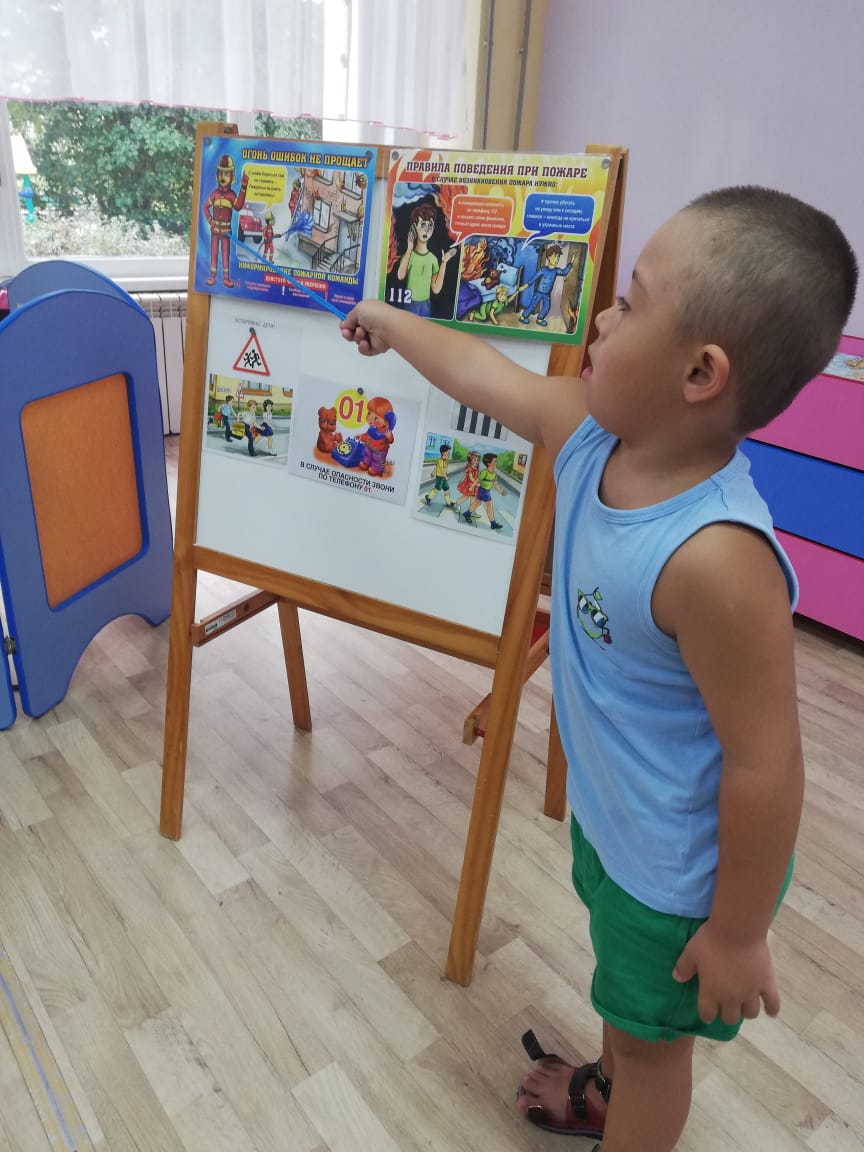 разработка культурных практик, для использования в работе с детьми с ОВЗ и здоровыми детьми в условиях инклюзивного взаимодействия
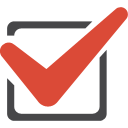 повышение качества образования и эффективности социального взаимодействия детей с учетом их индивидуальных различий
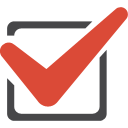 НОЗОЛОГИЧЕСКИЕ  КАТЕГОРИИ  ДЕТЕЙ  С ОВЗ
В МДОУ № 79
ЗА ПЕРИОД РЕАЛИЗАЦИИ ПРОЕКТА В РАМКАХ КИП:
1. Обучающиеся с нарушениями слуха (глухих, слабослышащих и позднооглохших, перенесших операцию по кохлеарной имплантации): 1 человек

2. Обучающиеся с нарушениями зрения (слепых, слабовидящих, с амблиопией и косоглазием): нет

3. Обучающиеся с тяжелыми нарушениями речи ( ТНР): 6 человек

4. Обучающиеся с нарушениями опорно-двигательного аппарата (НОДА): 1 человек

5. Обучающиеся с задержкой психического развития (ЗПР): 25 человек

6. Обучающиеся с расстройствами аутистического спектра (РАС): 7 человек

7. Обучающиеся с умственной отсталостью (интеллектуальными нарушениями)  ( УО): 5 человек

8. Обучающиеся с тяжелыми множественными нарушениями развития ( ТМНР): 2 человека
РЕЗУЛЬТАТ ДЕЯТЕЛЬНОСТИ МДОУ № 79
ПО РЕАЛИЗАЦИИ ИННОВАЦИОННОГО ПРОЕКТА:
Интегративная модель организации культурных практик дошкольников
в условиях инклюзивного  взаимодействия
Создание единого образовательного пространства
- Взаимодействие с инклюзивными центрами «Включи» и «Моя планета» в направлении социализации детей с РАС в рамках инклюзивного дошкольного образования, для развития коммуникативных и поведенческих навыков взаимоотношений с окружающими;
- Методическая разработка по организации культурных практик в совместно-самостоятельной деятельности: «Прозрачное чудо»;
- Методическая разработка художественно - эстетической направленности театральной студии «АРТиКО» для детей с ОВЗ: «Солнышко в ладошках»;
- Методическая разработка по организации культурных практик с использованием развивающих пространств (классиков): «Физическое и познавательное развитие дошкольников с использованием развивающих пространств»;
- Методическая разработка по организации культурных практик с использованием кинезиологических игр и упражнений: «Кинезиология на все случаи жизни…»
- Методическая разработка: «Раздельный сбор мусора: методическое пособие»
Модуль реализации культурных практик с позиции инклюзии
Модуль интеграции основного и дополнительного образования
Модуль психолого-педагогического и социального сопровождения
Результаты и продукты ИД
Создание РППС 
для реализации КП
Музыкальное развитие и театрализованная деятельность
АОП, ИОМ
АВА- технология 
PECS -технология
Методическое сопровождение КП
Познавательное и речевое развитие
Нейропсихологическая коррекция
Кинезиологические упражнения
ИЗО деятельность и робототехника
Физическое развитие
МОДЕЛЬ СЕТЕВОГО ВЗАИМОДЕЙСТВИЯ С ИНКЛЮЗИВНЫМИ ЦЕНТРАМИ «ВКЛЮЧИ» И «МОЯ ПЛАНЕТА» ПО ПСИХОЛОГО-ПЕДАГОГИЧЕСКОМУ СОПРОВОЖДЕНИЮ ДЕТЕЙ С РАС, С УМСТВЕННОЙ ОТСТАЛОСТЬЮ, С ЗПР
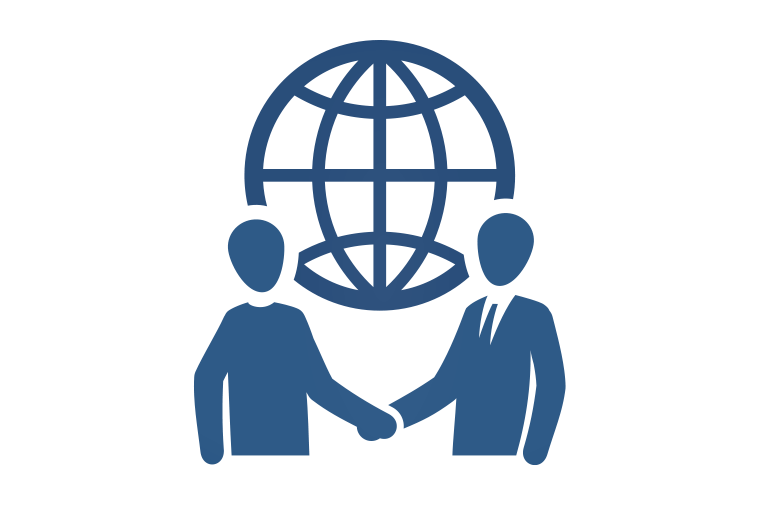 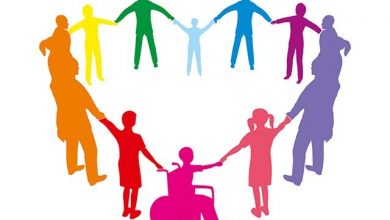 КООРДИНАЦИОННЫЙ СОВЕТ
разработка пошагового маршрута помощи и коррекции дефицитов развития ребёнка (4-5 лет)
I этап (4 месяца)
АНО ИНКЛЮЗИВНЫЙ ЦЕНТР «ВКЛЮЧИ» 
индивидуальная работа с дефицитами детей на занятиях АВА
III этап ( 7 месяцев)
МДОУ № 79 г. Сочи 
социализация детей по программе «Детство» с использованием технологий АВА и PECS
II этап (5 месяцев)
АНО ИНКЛЮЗИВНЫЙ ЦЕНТР «МОЯ ПЛАНЕТА» 
система альтернативной коммуникации,
работа в малых группах с карточками PECS
Родители детей научились новым формам коммуникации, овладели технологиями АВА и способами альтернативной коммуникации
В речи детей появились первые слова, понимают обращённую к ним речь, снизилась тревожность
Дети взаимодействуют со взрослыми и сверстниками, выражают свои желания при помощи карточек PECS
У детей сформированы культурно-гигиенические навыки, могут самостоятельно кушать
Направления
ПРОДУКТ ИННОВАЦИОННОЙ ДЕЯТЕЛЬНОСТИ 
МДОУ № 79
Продуктом и результатом работы педагогического коллектива МДОУ № 79 в рамках деятельности краевой инновационной площадки за 2020-2023 г.г., явились методические разработки по организации культурных практик:
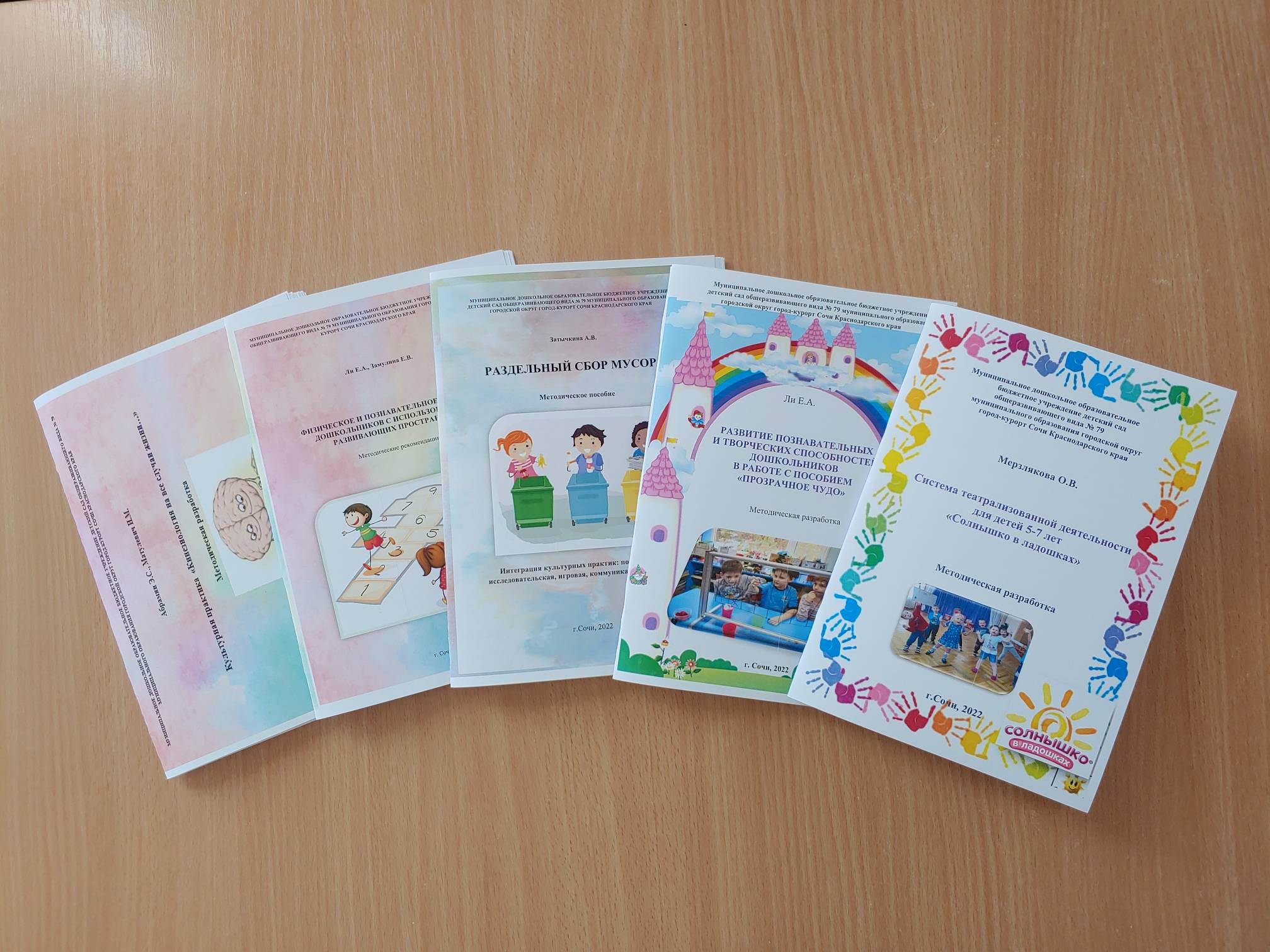 1)  Ли Е.А. Развитие познавательных и творческих способностей дошкольников в работе с пособием «Прозрачное чудо»: методическая разработка. – Сочи. 2022.- 39с. Рецензент: кандидат педагогических наук О.П.Садилова, доцент кафедры педагогического и психолого-педагогического образования ФГБОУ ВО «Сочинский государственный университет».
 
2) Мерзлякова О.В. Система театрализованной деятельности для детей 5-7 лет «Солнышко в ладошках»: методическая разработка. – Сочи. 2022.- 32с.
Рецензент: кандидат педагогических наук Л.А. Базалева.

3) Ли Е.А., Замулина Е.В.  Физическое и познавательное развитие дошкольников с использованием развивающих пространств: методическая разработка. – Сочи. 2022.- 29с. Рецензент: кандидат педагогических наук Л.А. Базалева.
 
4) Абрамян Э.С., Матулевич И.М.   Культурная практика «Кинезиология на все случаи жизни…»: методическая разработка. – Сочи. 2022.- 74с. Рецензент: кандидат педагогических наук И.А. Мушкина.
 
5) Затычкина А.В.  Раздельный сбор мусора: методическое пособие. – Сочи. 2022.- 41с.  Рецензент: кандидат педагогических наук Л.А.Базалева.
Каждая методическая разработка рецензирована и распечатана в виде информативной красочной брошюры
ИНТЕГРАЦИЯ КУЛЬТУРНЫХ ПРАКТИК В ОБРАЗОВАТЕЛЬНО-ВОСПИТАТЕЛЬНЫЙ ПРОЦЕСС
Направления
Использование кинезиологических игр и упражнений:
В совместно-самостоятельной деятельности
В динамических паузах
В утренних гимнастиках и гимнастиках после сна
Перед занятиями как организующее звено, настраивающее детский организм на плодотворную работу во время занятий
В музыкальных и физкультурных занятиях
В логопедических занятиях
В работе педагога – психолога с детьми
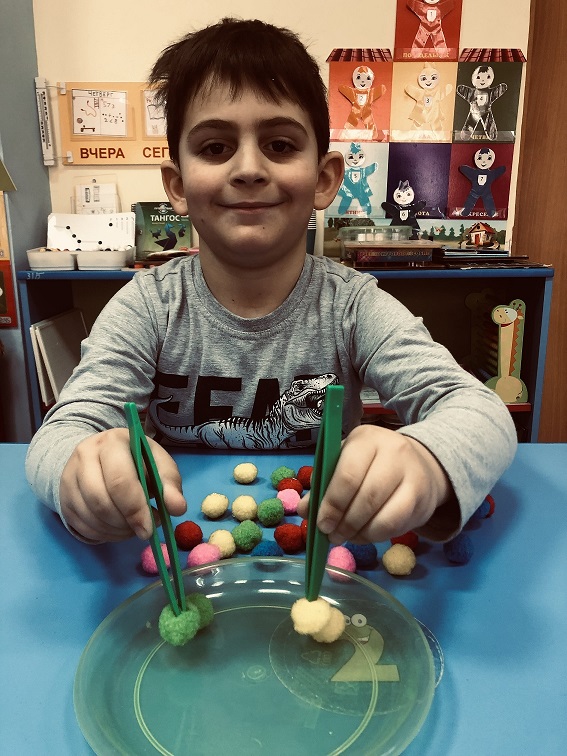 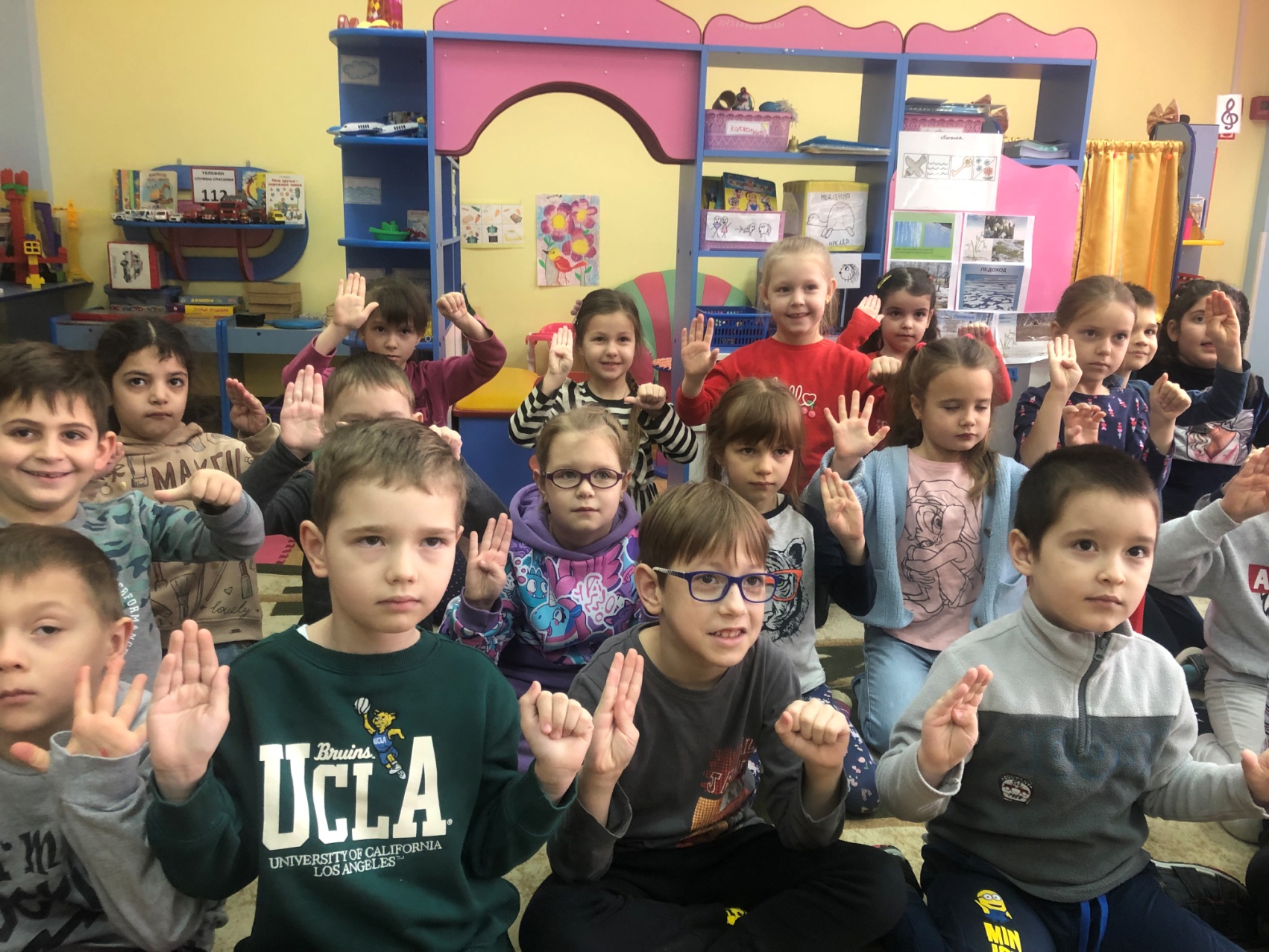 Весь мир на кончиках наших пальцев…
ИНТЕГРАЦИЯ КУЛЬТУРНЫХ ПРАКТИК В ОБРАЗОВАТЕЛЬНО-ВОСПИТАТЕЛЬНЫЙ ПРОЦЕСС
Направления
Инновационное поле культурной практики с пособием «ПРОЗРАЧНОЕ ЧУДО»
Направления работы с пособием «Прозрачное чудо»:
Игры в области речевого развития.
Игры в области познавательного развития.
Игры на закрепление знаний детей в социально-коммуникативной области.
Кинезиологические игры.  
Игры художественно-эстетической направленности
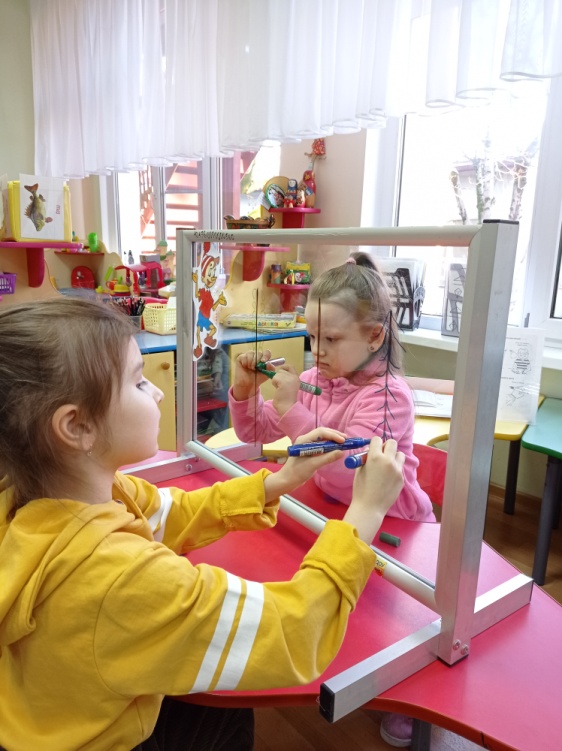 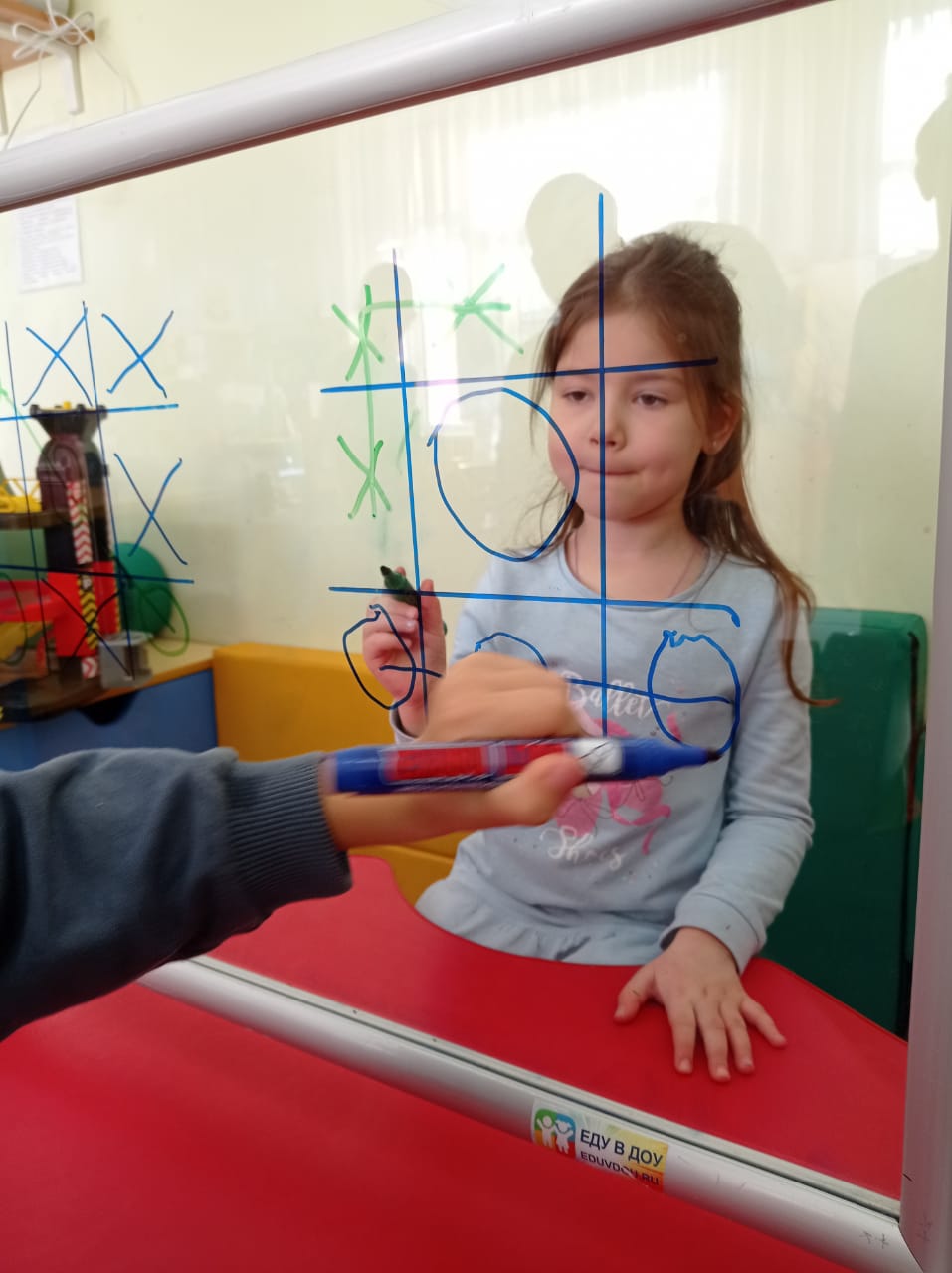 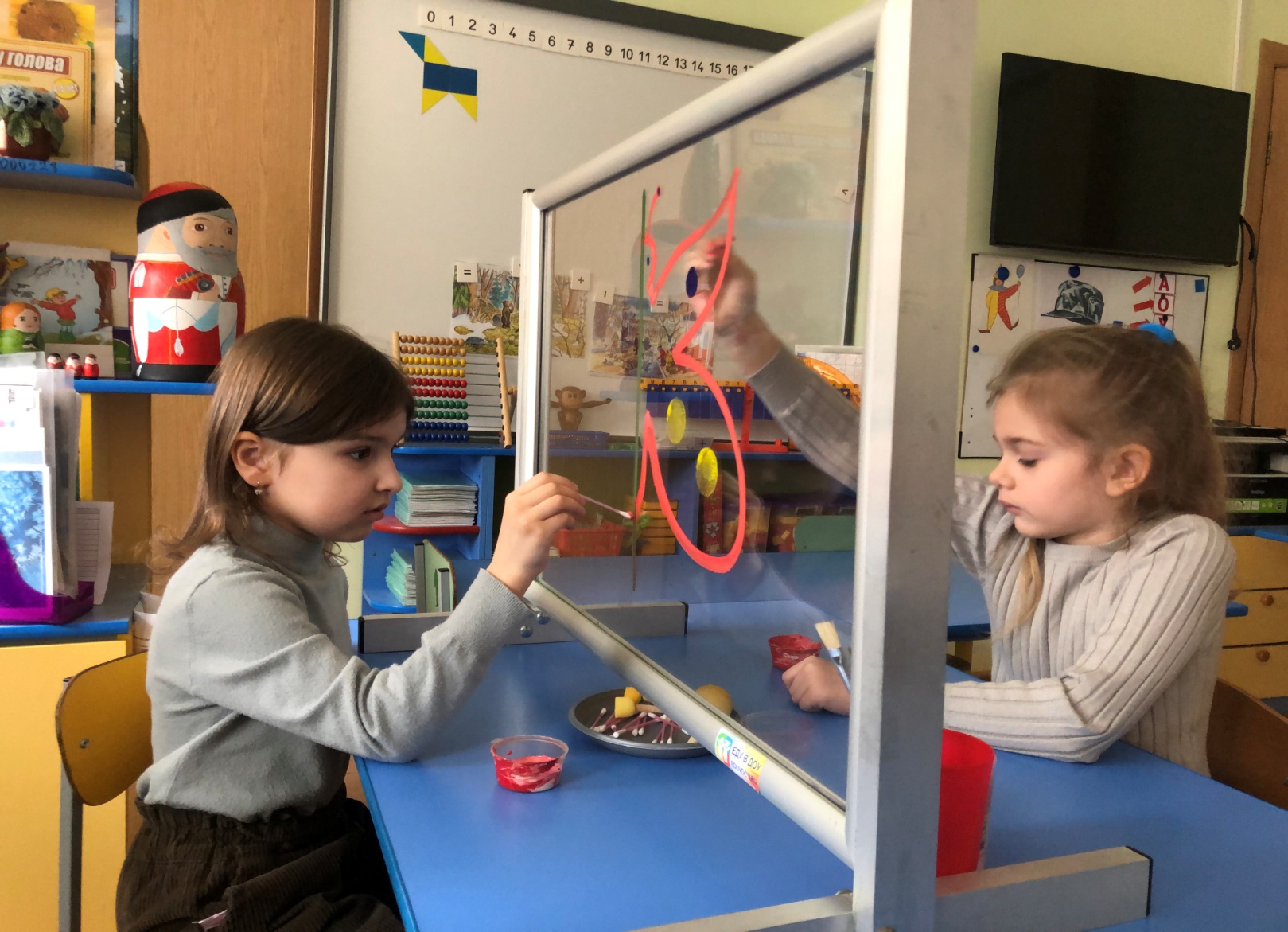 РИСУЕМ В ЧЕТЫРЕ РУКИ
ИНТЕГРАЦИЯ КУЛЬТУРНЫХ ПРАКТИК В ОБРАЗОВАТЕЛЬНО-ВОСПИТАТЕЛЬНЫЙ ПРОЦЕСС
Направления
Размещение развивающих пространств («классики»)
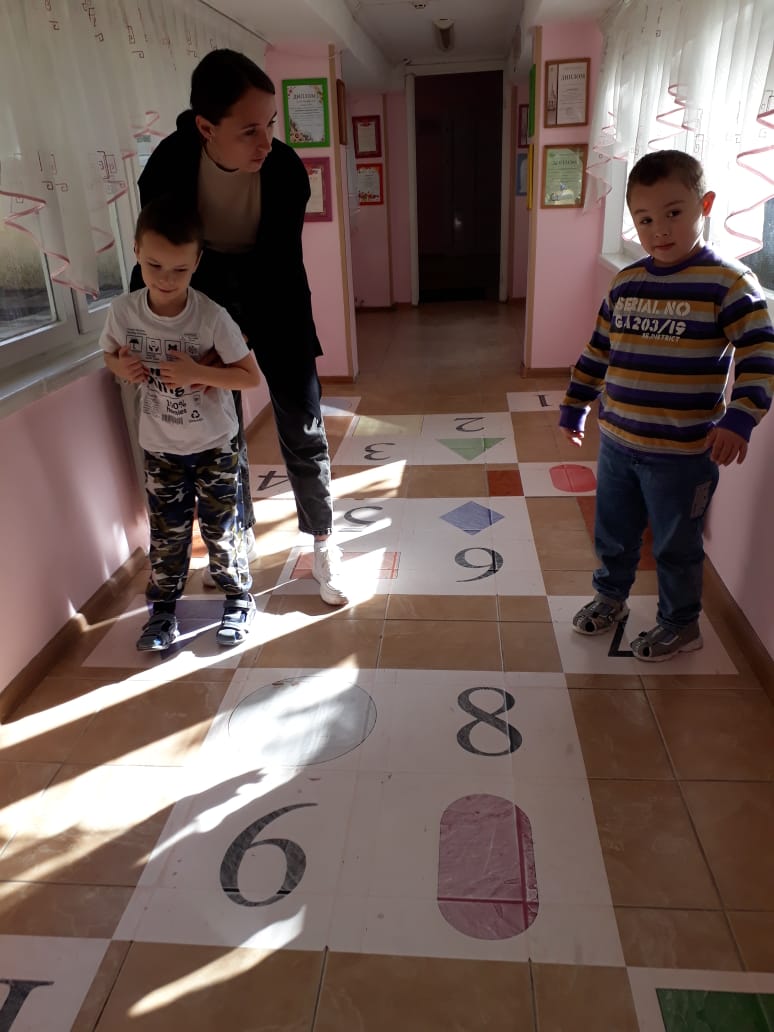 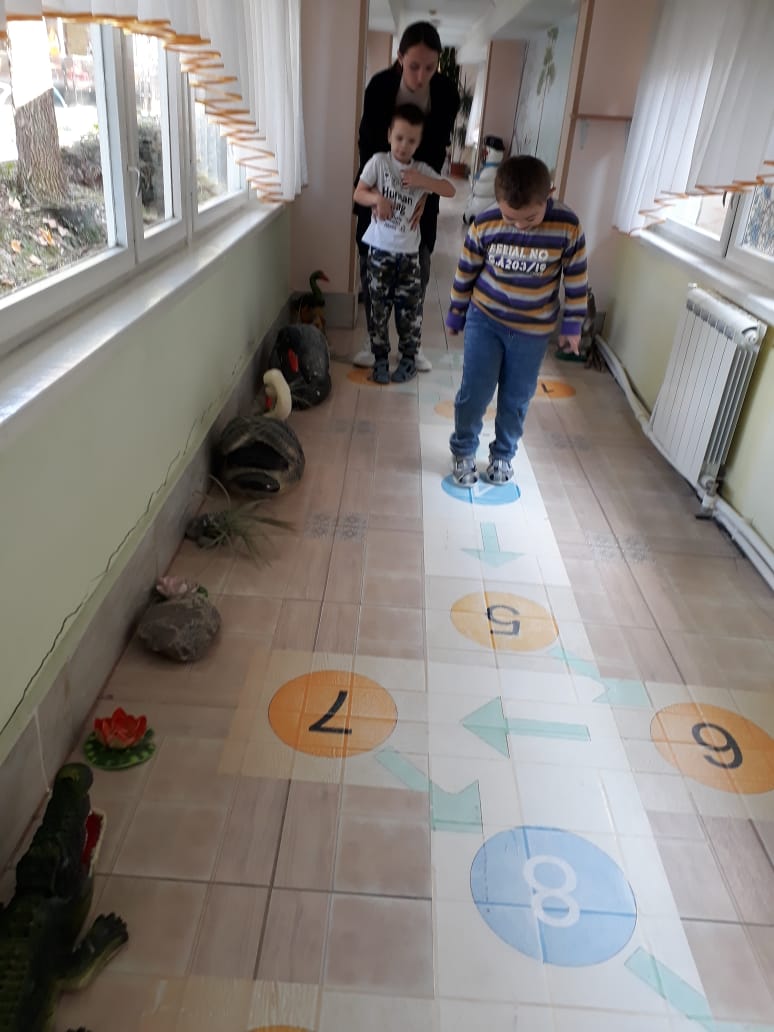 На территории МДОУ № 79 дети участвуют в создании классиков
ИНТЕГРАЦИЯ КУЛЬТУРНЫХ ПРАКТИК В ОБРАЗОВАТЕЛЬНО-ВОСПИТАТЕЛЬНЫЙ ПРОЦЕСС
Направления
Размещение развивающих пространств («классики»)
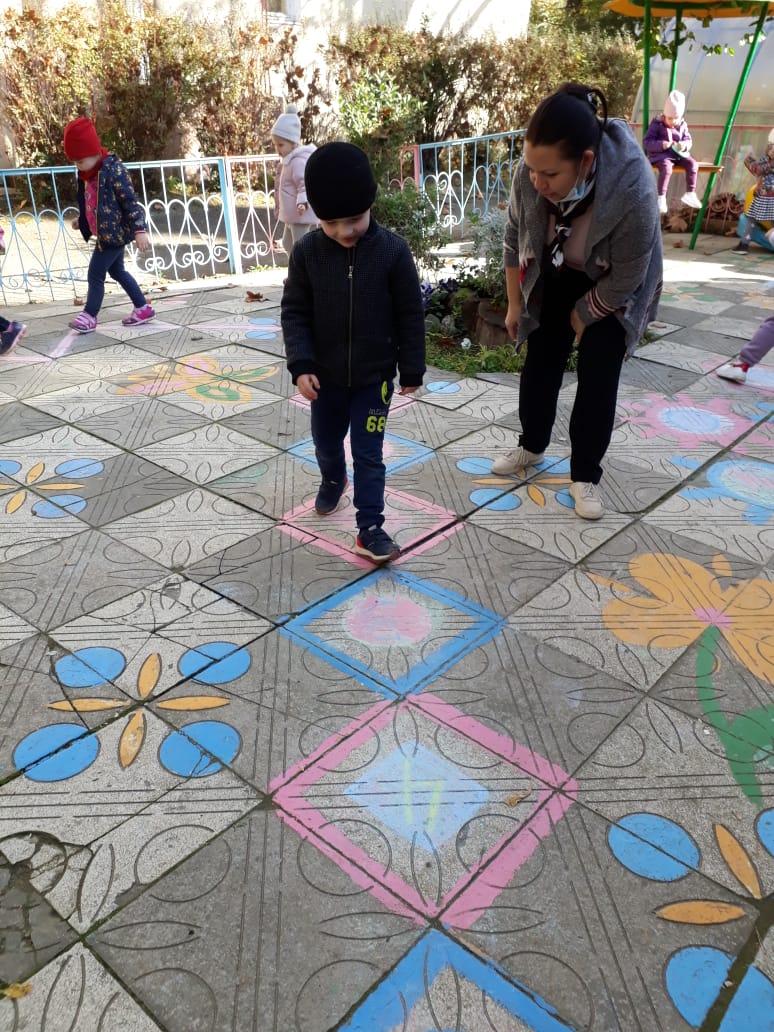 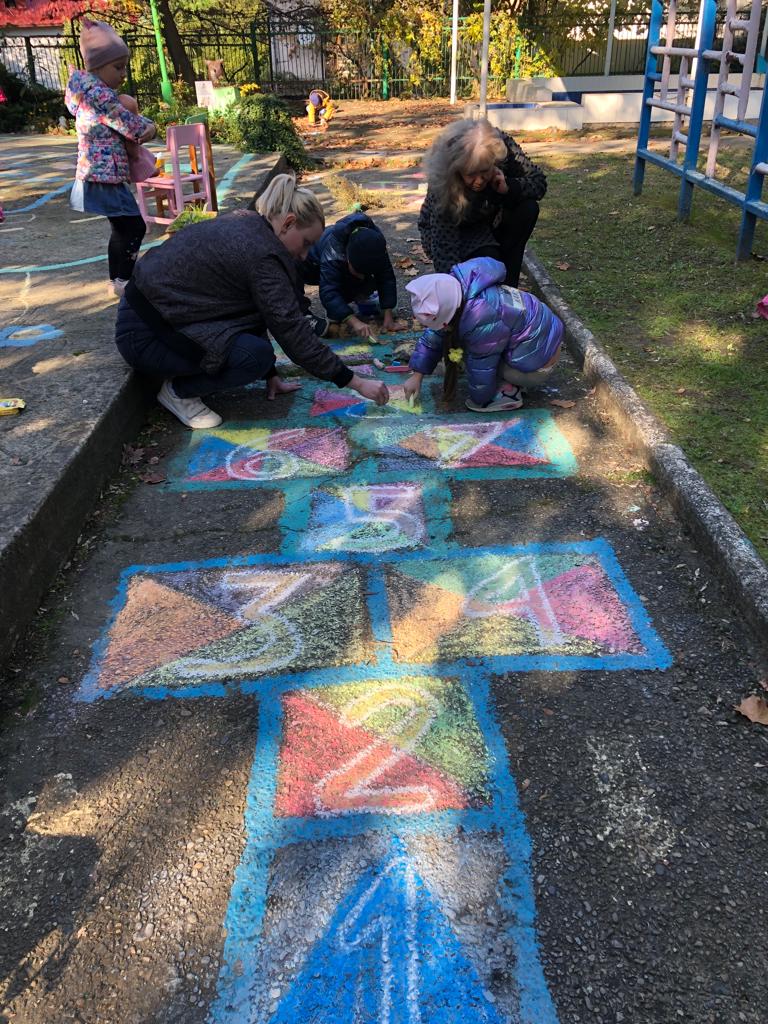 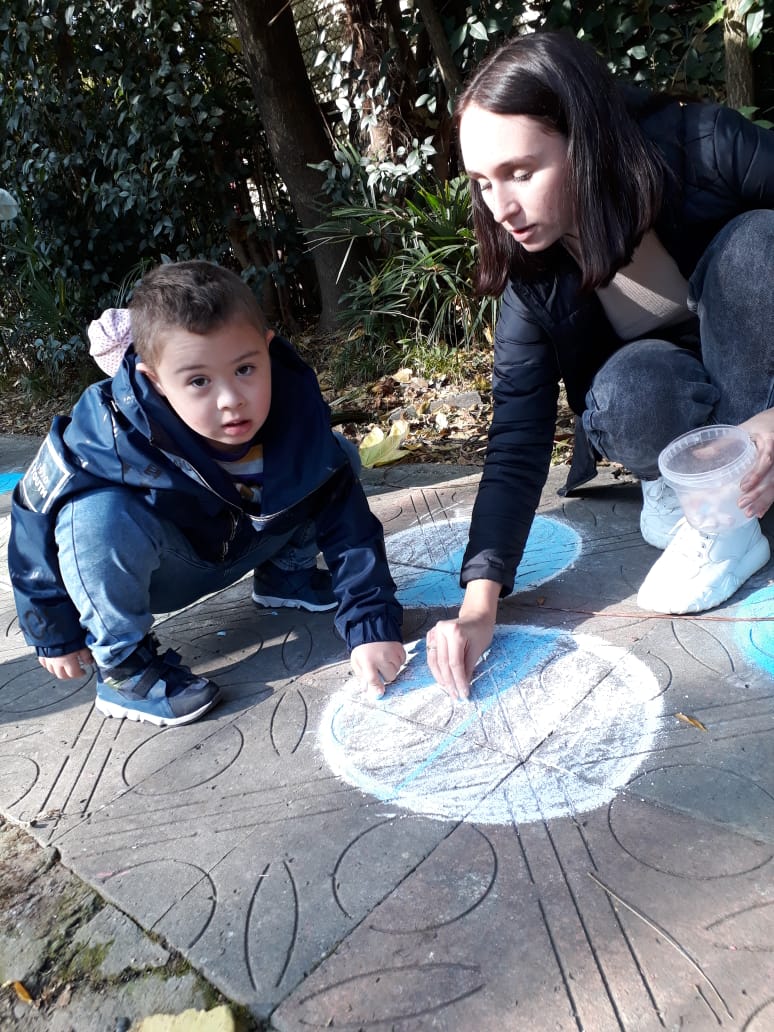 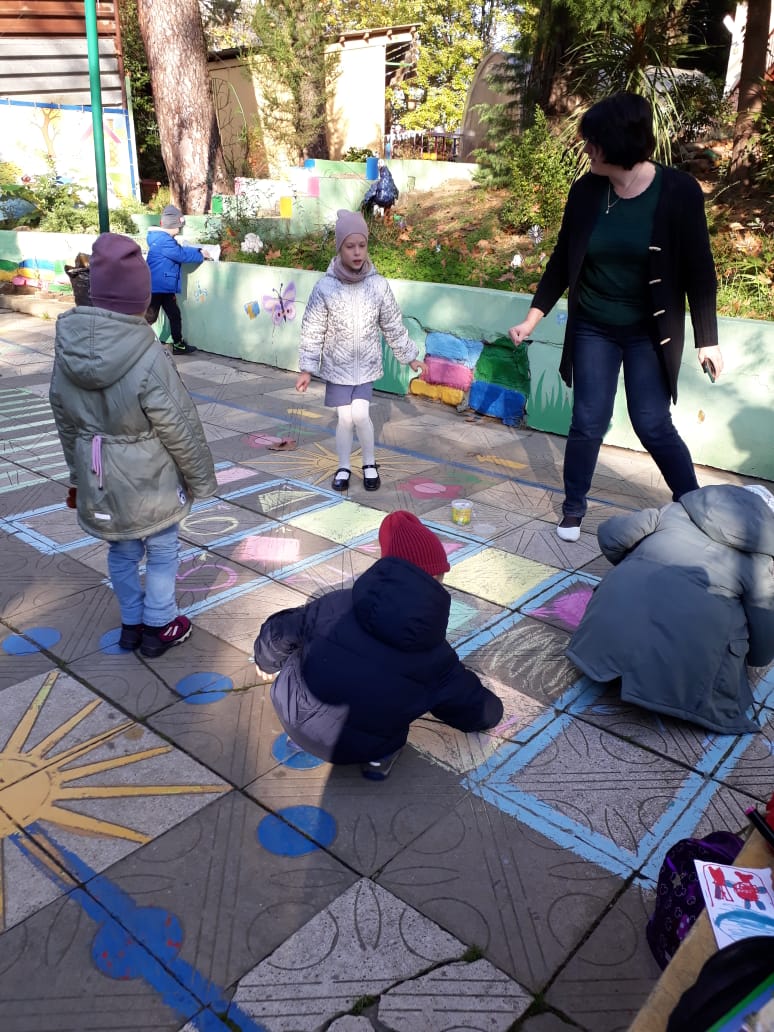 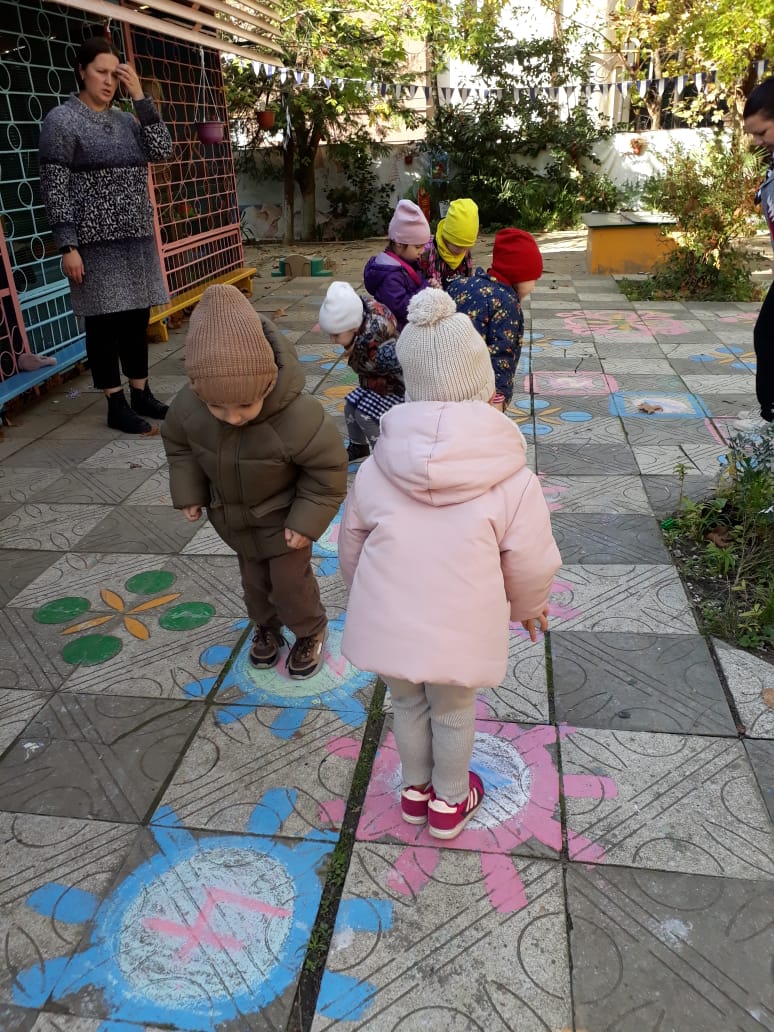 АДАПТИРОВАНЫ ПРОГРАММЫ 
ДОПОЛНИТЕЛЬНОГО ОБРАЗОВАНИЯ ДЛЯ ДЕТЕЙ С ОВЗ
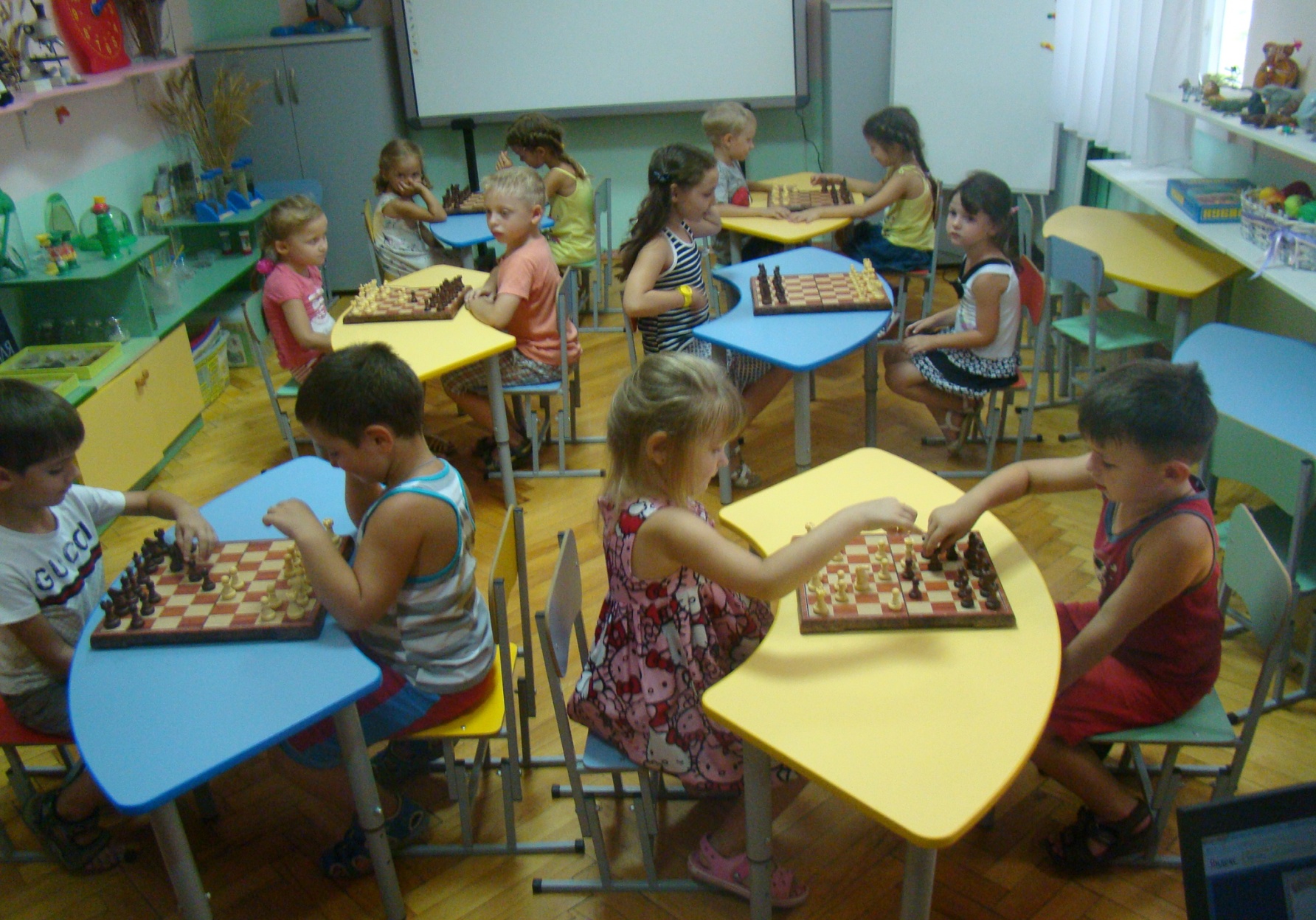 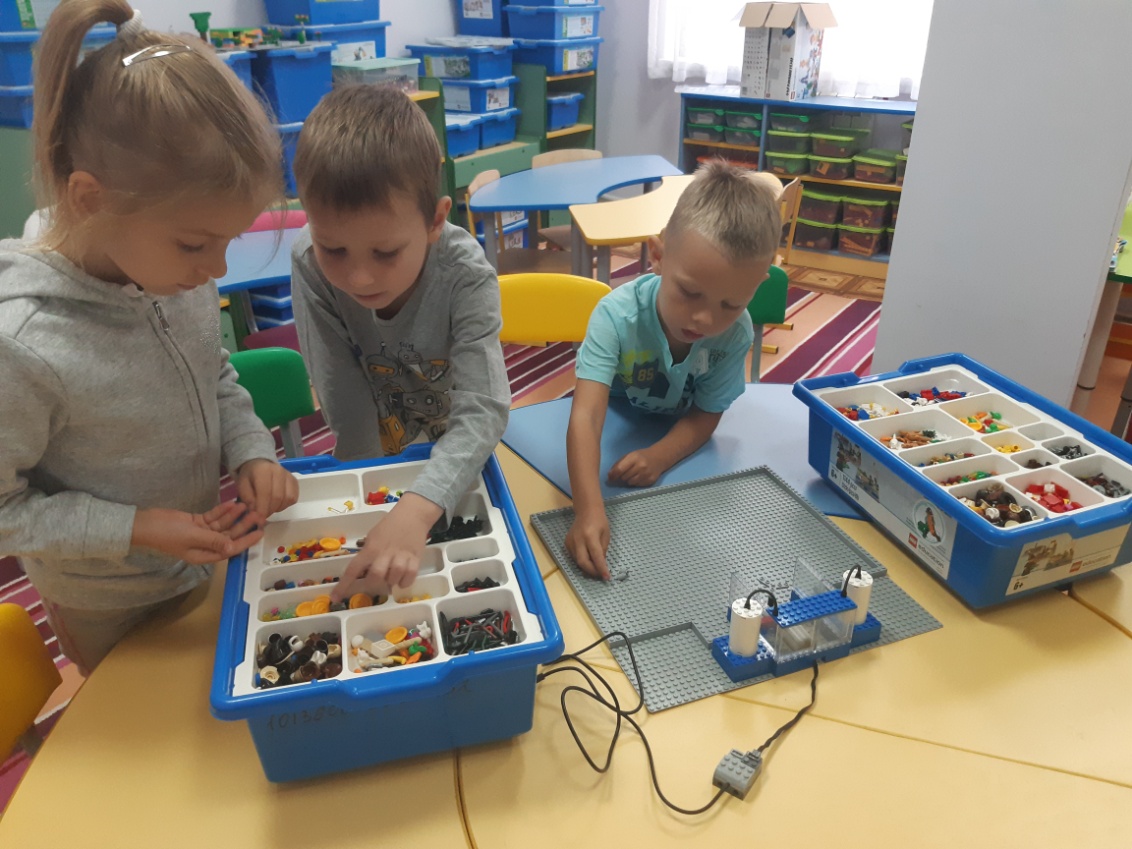 Охват детей с ОВЗ программами дополнительного образования
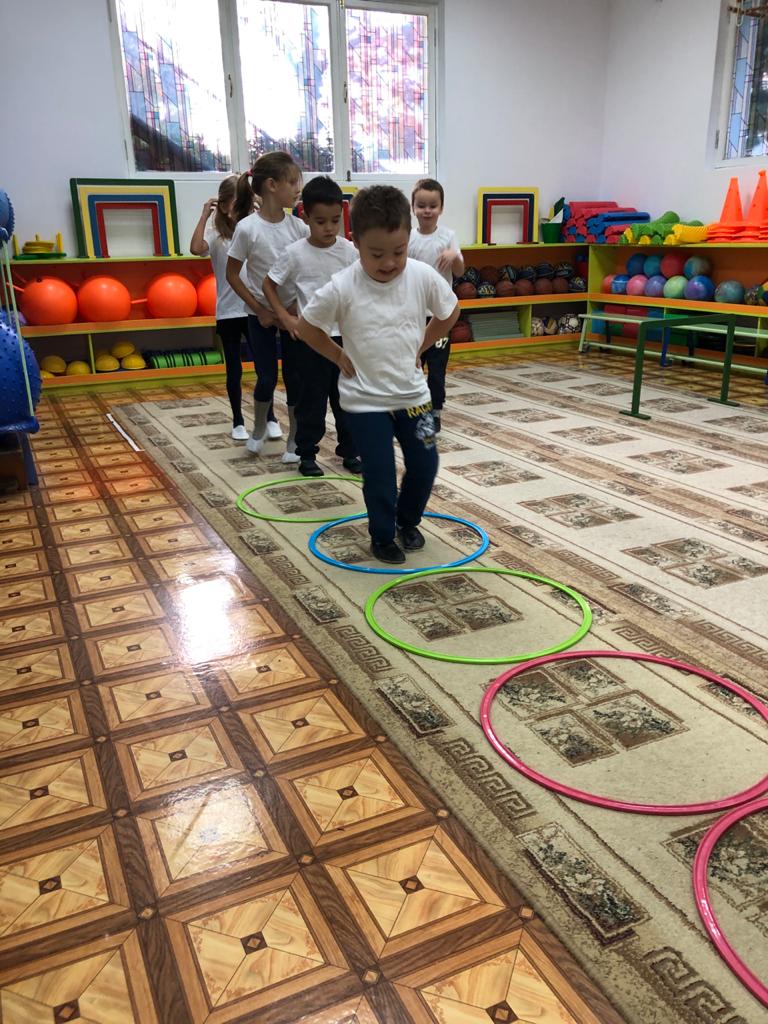 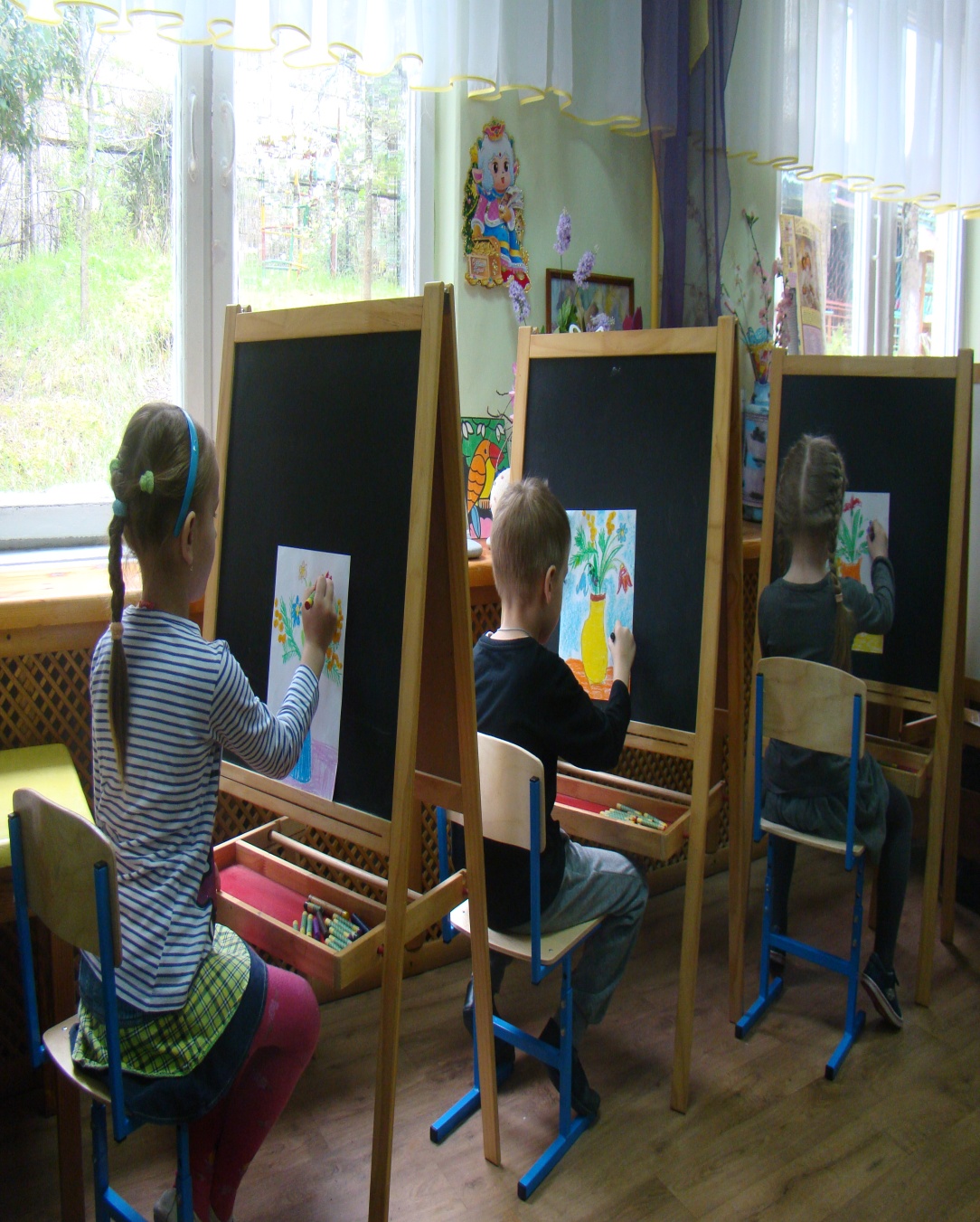 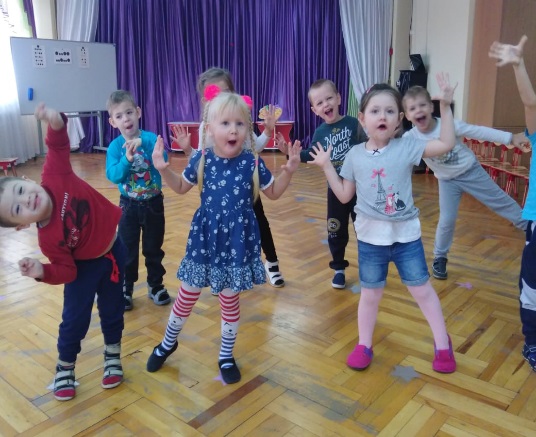 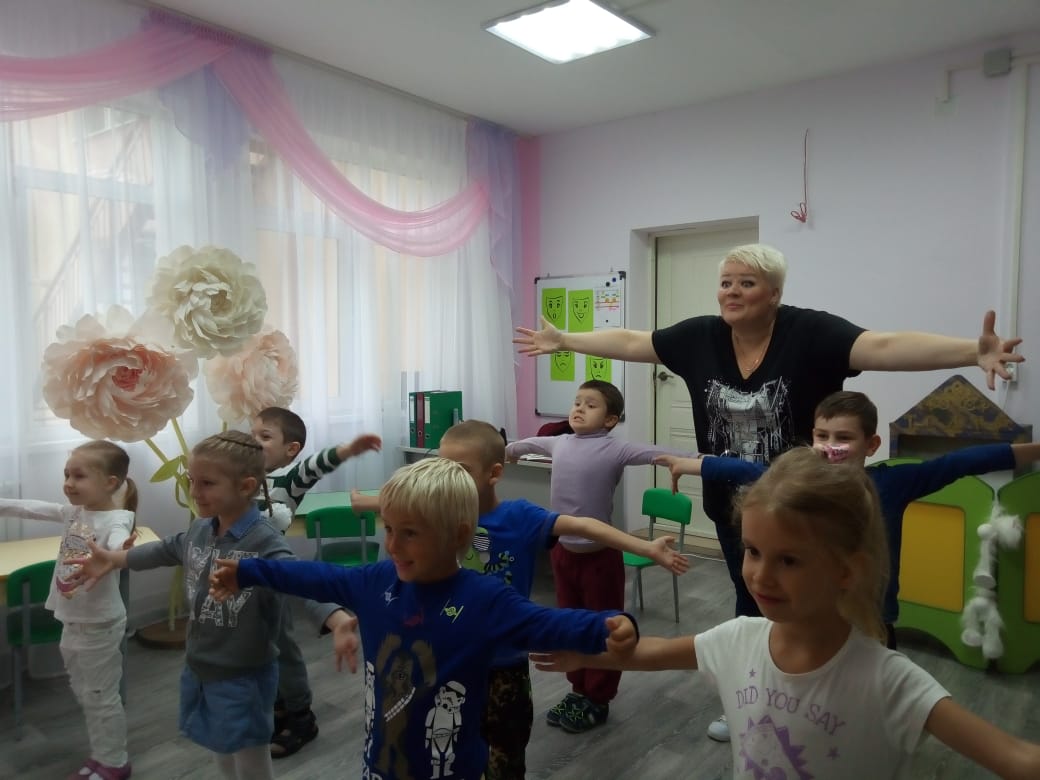 ЗАНЯТИЯ В ТЕАТРАЛЬНОЙ СТУДИИ
«СОЛНЫШКО В ЛАДОШКАХ»
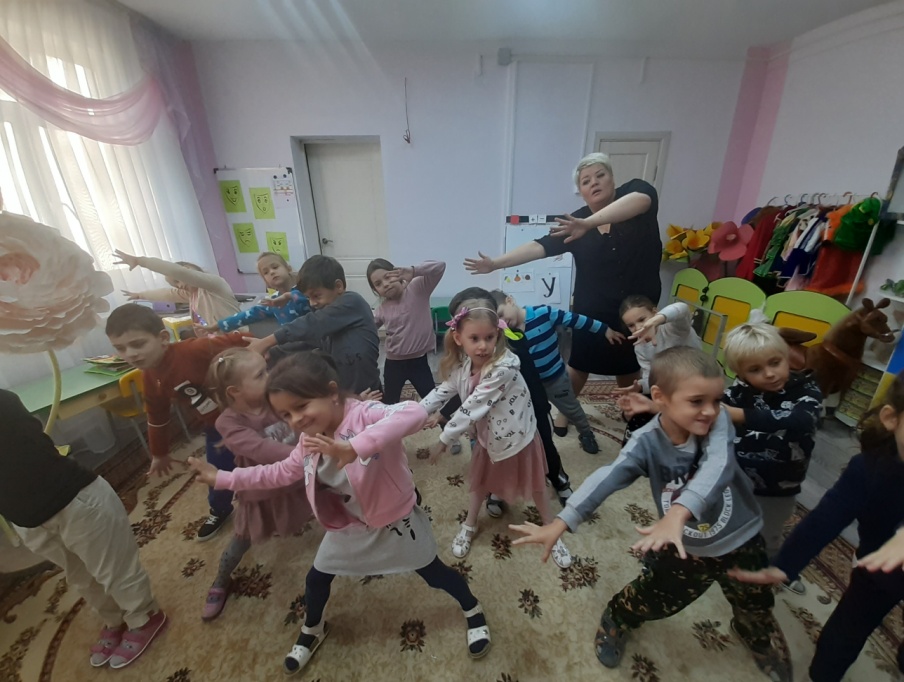 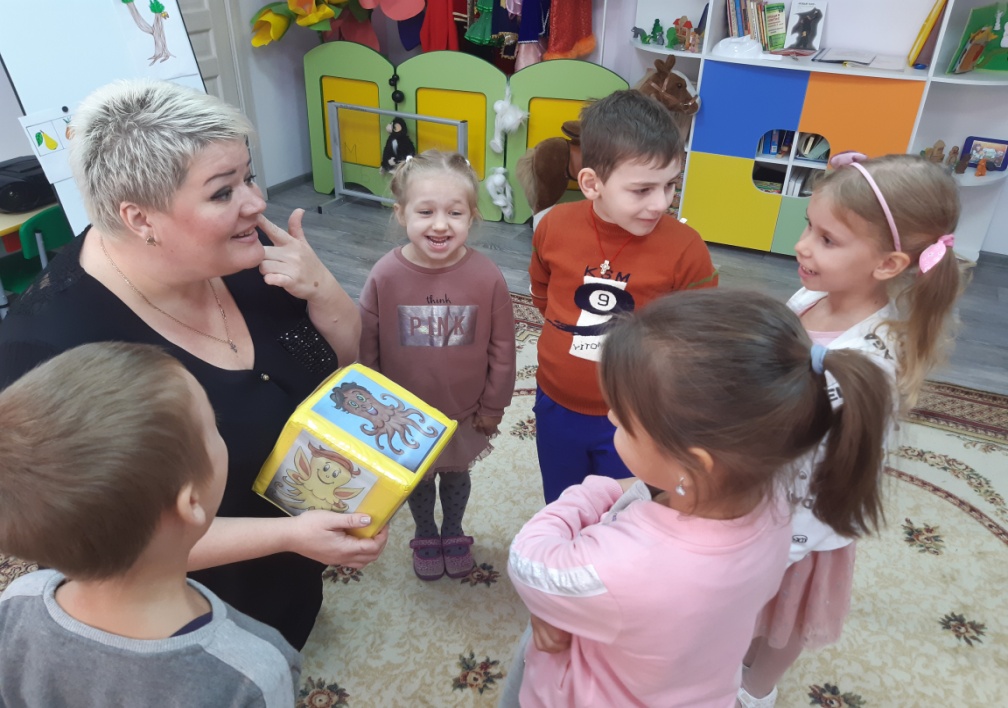 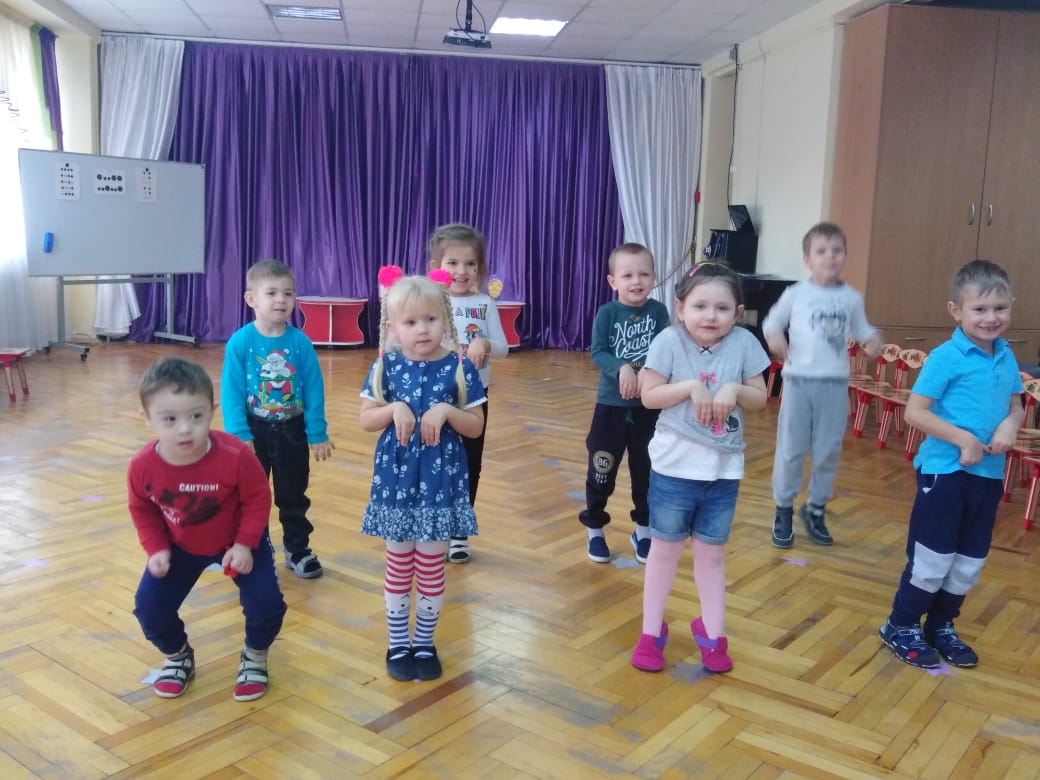 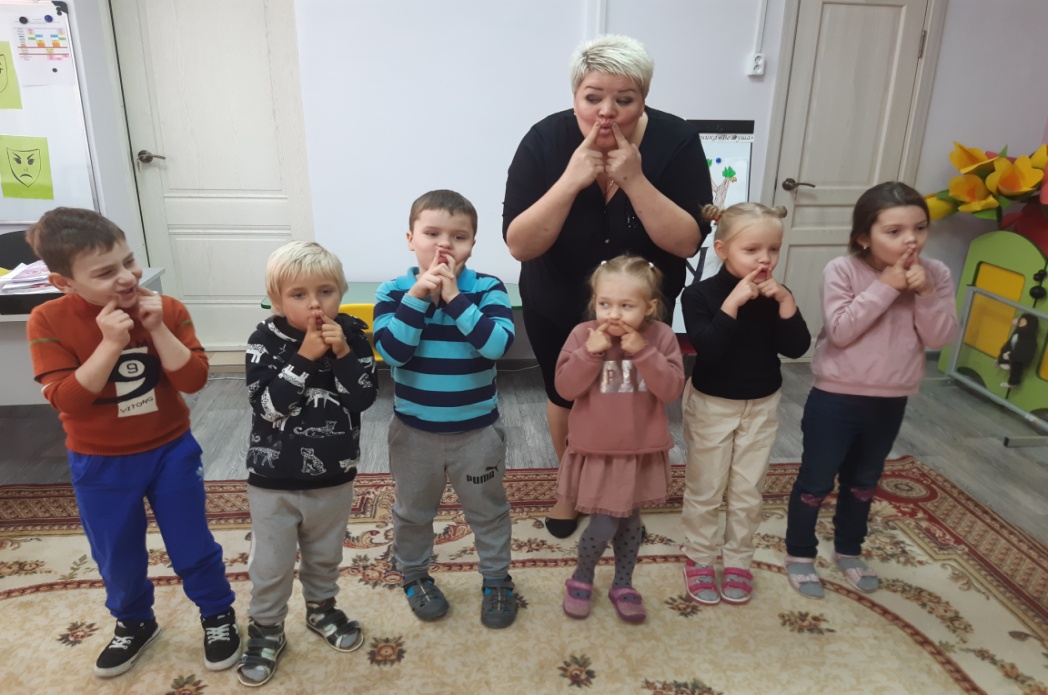 СПЕЦИАЛЬНЫЕ УСЛОВИЯ В МДОУ № 79
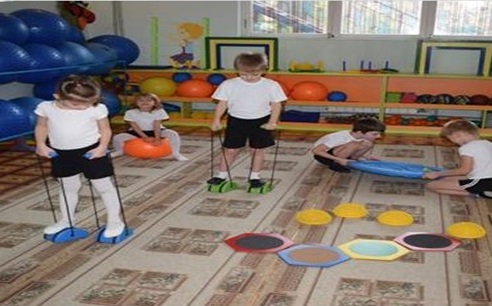 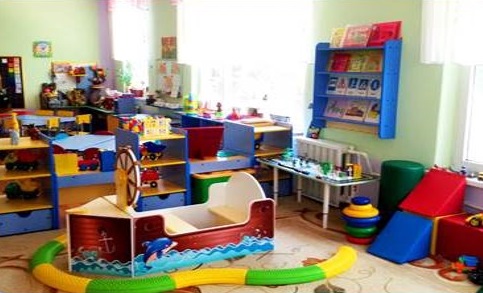 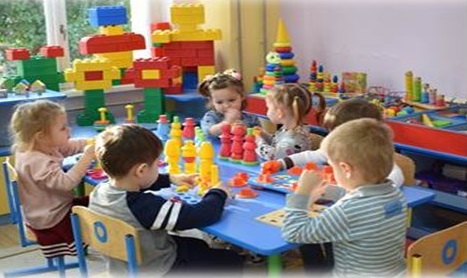 Создание предметно-пространственной среды с учетом всех направлений коррекции
Логопедический кабинет.
Кабинет дефектолога.
Два кабинете педагога-психолога.
Кабинет сурдопедагога.
Арт-студия, Лего-студия, Изо-студия.
Кабинет экологии.
Физкультурный зал с тренажёрами
Музыкальный зал.
Все кабинеты оборудованы с учетом индивидуализации образовательного процесса, особенностями коррекции и недостатков развития детей с ОВЗ и инвалидов.
Программно-методическое обеспечение  инклюзивного образования

ООП ДОО. 
АОП ДОО по всем направлениям коррекции (ЗПР, ЗРР, ТНР, нарушение слуха, аутистический спектр).
Разработаны индивидуальные образовательные маршруты для детей ОВЗ и инвалидов.
Разрабатывается содержание культурных практик.
Адаптированы  все программы дополнительного образования для работы с детьми ОВЗ, кроме ментальной арифметики.
Материально-техническое обеспечение ДОО

Обеспечение доступности  среды с  учетом людей с ограниченными возможностями здоровья .
Оборудование  помещений, согласно СанПиНа, и ФГОС ДО для всех участников образовательного процесса.
Обеспечение мебелью, техническими средствами, дидактическим,  игровым, материалом с учетом специфики  коррекционного направления педагогической работы и сложностью дефектов у детей.
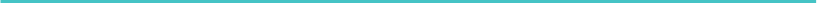 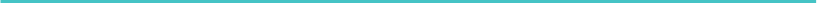 ПОПУЛЯРИЗАЦИЯ ОПЫТА РАБОТЫ МДОУ № 79
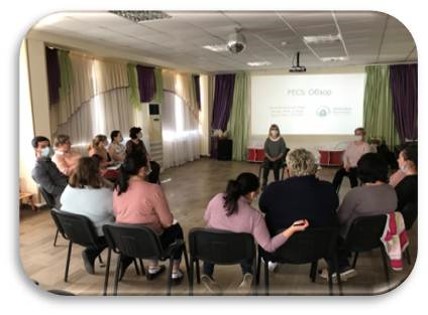 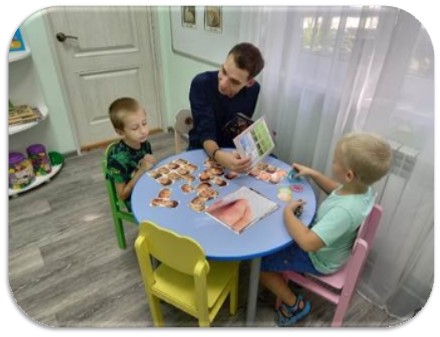 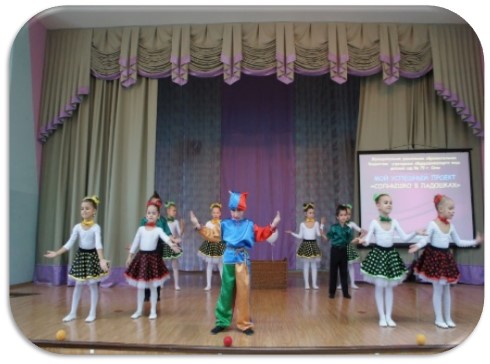 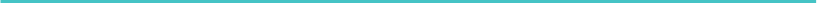 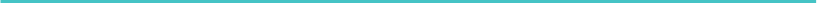 Организация работы с родителями воспитанников 
В рамках работы Консультативного центра:
Реализованы направления «Виртуальный детский сад», «Школа подготовки родителей».
Семьи воспитанников вовлечены в  образовательную деятельность (совместные проекты, тренинги).
Проводятся совместные мероприятия с родителями: праздники, благотворительные акции, субботники, ремонтные работы, экскурсии, мастер-классы, конференции, групповые родительские собрания.
Организация сетевого взаимодействия

Заключены договора с 20 социальными партнерами: 
с дошкольными учреждениями г. Сочи : 
120, 125, 34, 45, 67; 
с МОБУ СОШ № 13, МОБУ СОШ №14;
АНО «Центр инклюзивного развития «Включи»;
АНО инклюзивный центр «Моя Планета»; 
«ККОО ПМЦ «Православная Кубань»;
Трансляция и масштабирование опыта работы по инклюзивному образованию
Участие в краевых, городских конференциях, мастер-классах (выступили 18 педагогов).
Презентация проекта театральной студии «Солнышко в ладошках» в финале конкурса «Воспитатель города Сочи 2020». 
28 воспитанников (дети ОВЗ) приняли участие в городских и региональных конкурсах и фестивалях – заняли призовые места (48% от числа детей ОВЗ).
Стали победителями краевого конкурса «Лучший инклюзивный детский сад», вошли в 10 лучших инклюзивных детских садов России
ИТОГИ ДЕЯТЕЛЬНОСТИ КРАЕВОЙ ИННОВАЦИОННОЙ
ПЛОЩАДКИ (КИП-2020) НА БАЗЕ МДОУ № 79
по реализации проекта«Интегративная модель организации культурных практик дошкольников
в условиях инклюзивного взаимодействия» за 2020-2023 г.г.
Создана, апробирована, внедрена в образовательно-воспитательный процесс и успешно реализуется интегративная модель организации культурных практик дошкольников
в условиях инклюзивного  взаимодействия
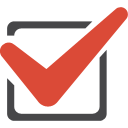 Создана, апробирована, внедрена модель сетевого взаимодействия с инклюзивными центрами «Включи» и «Моя планета» по психолого-педагогическому сопровождению детей с РАС, с умственной отсталостью
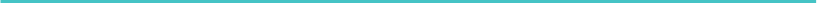 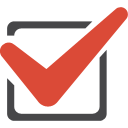 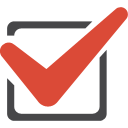 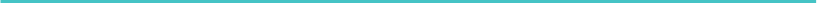 Реализуется интеграция культурных практик в образовательно-воспитательный процесс
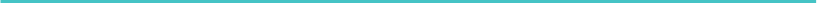 Продуктом и результатом работы педагогического коллектива в рамках деятельности краевой инновационной площадки, являются методические разработки по организации культурных практик
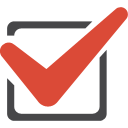 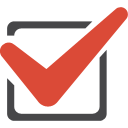 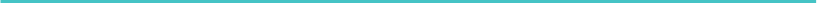 Созданы специальные условия образовательно-воспитательного процесса
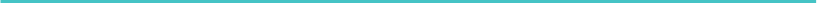 Популяризация опыта работы педагогов и специалистов
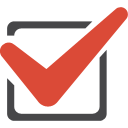 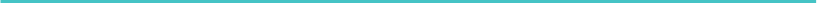 Благодаря успешному выполнению поставленных целей и задач в рамках реализации инновационного проекта, все качественные и количественные показатели  участников образовательно-воспитательного процесса являются высокими и выполняются на 100 %
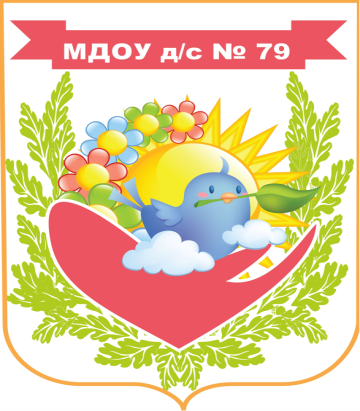 Благодарим за внимание!
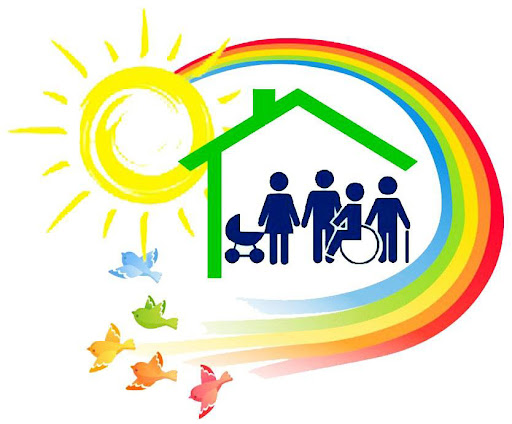 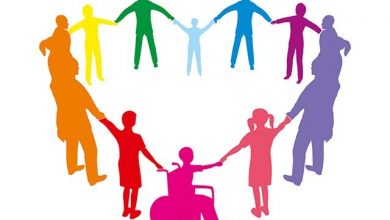